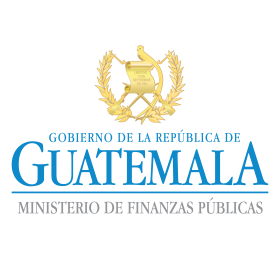 MINISTERIO DE AMBIENTE Y RECURSOS NATURALES

Formulación Presupuestaria 
Multianual 2020-2024
Mayo 2019
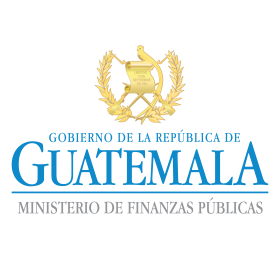 Simple Project Manager
I. Catálogo de Bienes y Servicios prestados
Aumento en la eficiencia de aplicación de instrumentos ambientales

Implementación de modelos climáticos sostenibles

Prevención del deterioro ambiental de las fuentes de agua (bio-bardas)

Aumento de la educación ambiental como medida de conservación ambiental
INDIRECTOS
El Ministerio de Ambiente y Recursos Naturales es el rector del ambiente y los recursos naturales y su función principal es la conservación, protección y mejoramiento del ambiente y del patrimonio natural del país
Descripción del impacto esperado
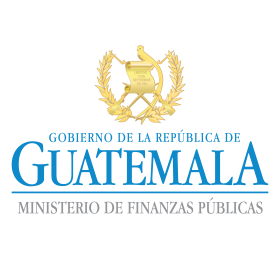 Simple Project Manager
II. Cantidad de Bienes y Servicios entregados
“Impulso a la Gestión Ambiental En Guatemala 24/365”, el cual busca una gestión ambiental sostenible que ayude a los proponentes de obras y proyectos, en la disminución de tiempo al momento de presentar instrumentos ambientales.
DIRECTOS
Q.85 Millones
Grado de aplicación de instrumentos ambientales de un 50% de la presa de documentos recibidos
El presente año se recaudaron Q.85 millones derivado de una gestión ambiental que implementa procesos eficientes y personal adecuado, con lo cual se amplio el presupuesto de ingresos propios por 69% únicamente para el 2019.
Indicador
* Dato 2019 ejecución proyectada
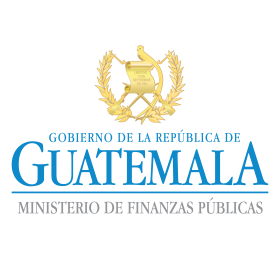 Simple Project Manager
II. Cantidad de Bienes y Servicios entregados
“Programas de Guardianes Ecológicos y Diplomado de Educación Ambiental” con énfasis en cambio climático, a cargo de las Delegaciones Departamentales para aumentar la participación de la población en la protección ambiental
DIRECTOS
“Modelo de Adaptación Climática”,  como una medida inteligente para que las poblaciones vulnerables se adapten a la variabilidad climática a través de sistemas de producción y conservación de los recursos naturales mediante la educación ambiental
Indicadores
Implementación de la Gestión Integral de Residuos y Desechos Sólidos
Grado de implementación de la educación ambiental
* Dato 2019 ejecución proyectada
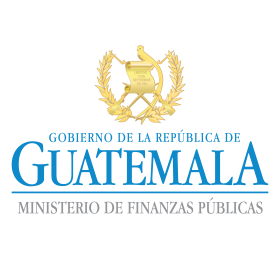 Simple Project Manager
III. Población beneficiada
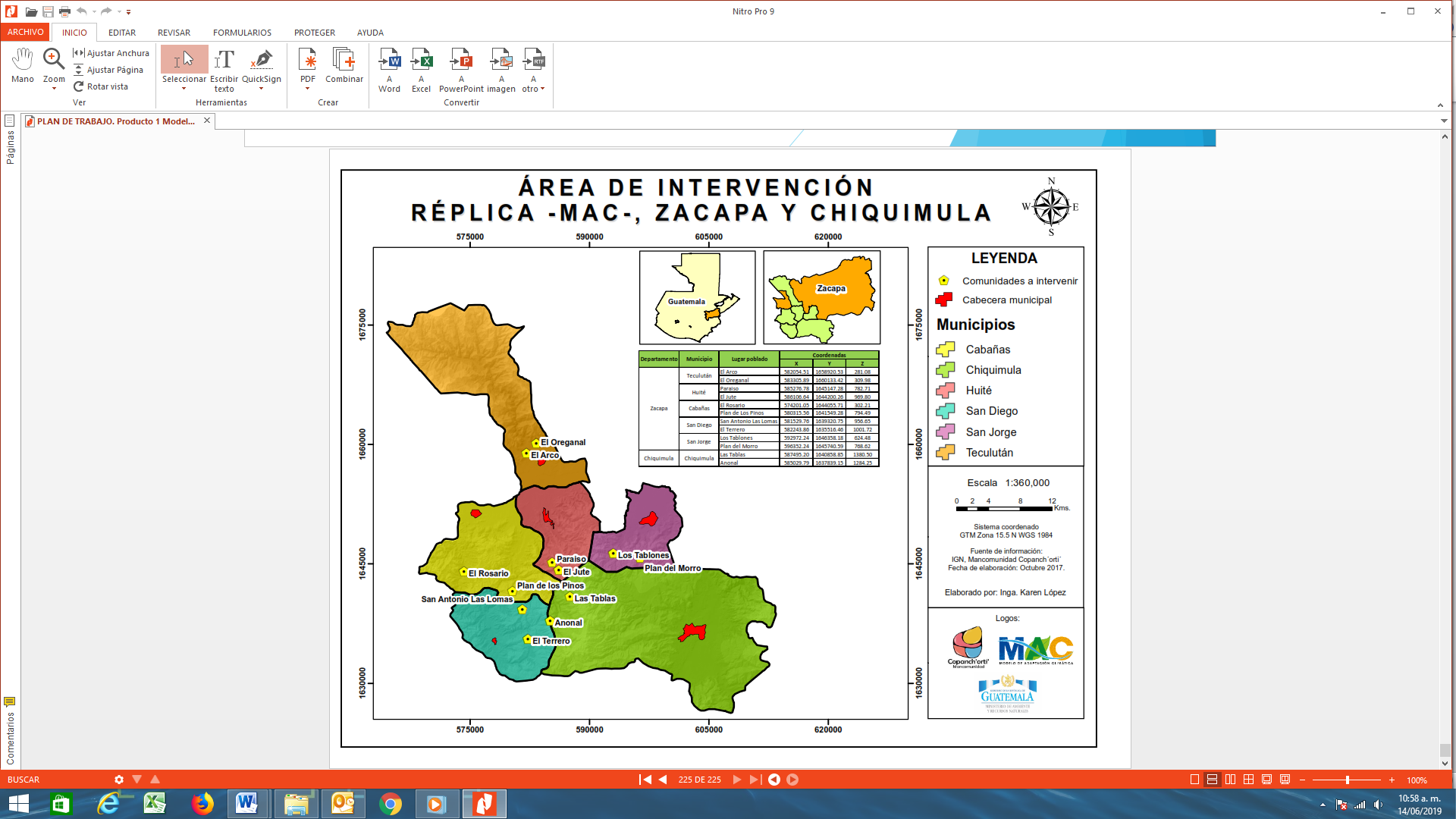 El Ministerio de Ambiente por ser el rector del ambiente y los recursos naturales tiene una población beneficiada variable por la cantidad de proyectos que implementa a nivel nacional
Más de 1 millón de guatemaltecos beneficiados a nivel nacional con procesos de educación ambiental
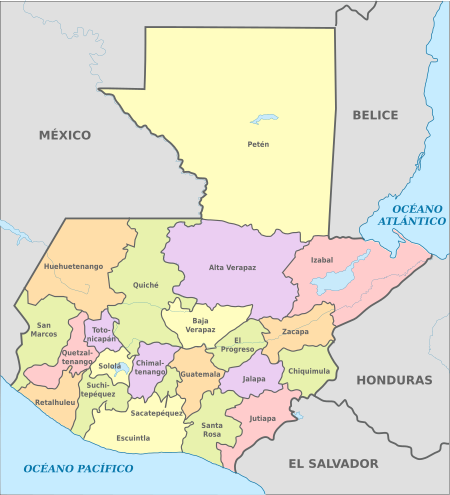 15 mil familias que habitan en aldeas del Corredor Seco
Análisis
162 Biobardas instaladas donde se benefició a 454,000 personas de las áreas aledañas
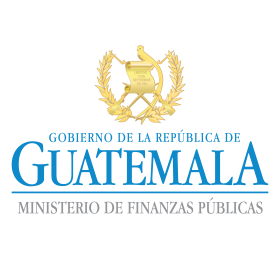 Simple Project Manager
IV. Vinculación con la política pública (ODS)
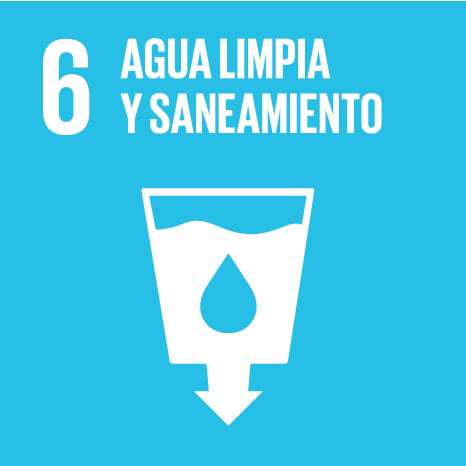 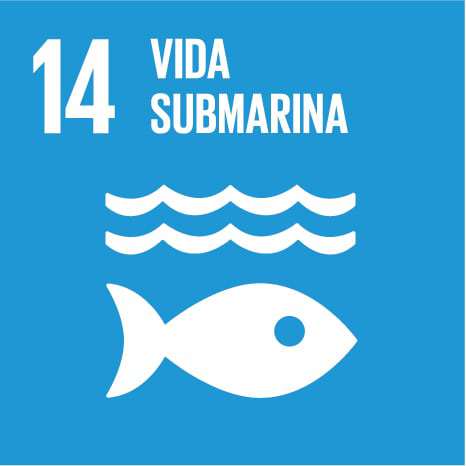 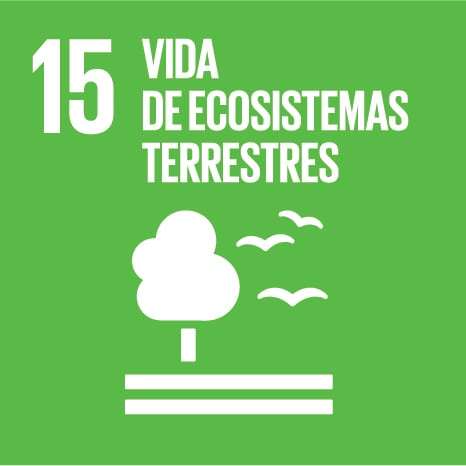 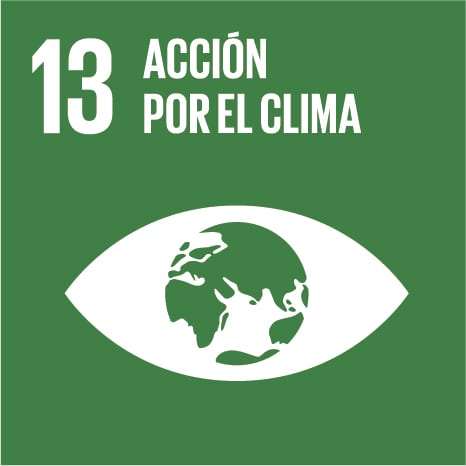